முதுகலை இரண்டாமாண்டு மூன்றாம் பருவம்
குறியீடு: 20PTA3DE3A  
தாள்: Elective III - போட்டித் தேர்வுத் தமிழ்
தமிழ்நாடு அரசுப் பணியாளர் தேர்வாணையப் போட்டித் தேர்வுகளுக்கான 
பொது அறிவு & பொது தமிழ்ப் பாடத்திட்டம்
(GROUP - II)
முனைவர் த.செல்வராசு
இணைப்பேராசிரியர், முதுகலைத் தமிழாய்வுத்துறை
ஜமால் முகமது கல்லூரி (த), திருச்சிராப்பள்ளி – 620 020
கல்வித் தகுதி
ஏதேனும் ஒரு பட்டப் படிப்பில் தேர்ச்சி பெற்றிருக்க வேண்டும்.
வயது வரம்பு
தொகுதி II-IIA (GROUP II-IIA) தேர்வு
நேர்முகத் தேர்வு மற்றும் நேர்முகத் தேர்வு அல்லாத பதவிகளுக்காகத் தேர்வுகள் நடத்தப்படுகின்றன.
முக்கியப் பதவிகள்
நகராட்சி ஆணையாளர்
துணை சார் பதிவாளர்
உதவித் தொழிலாளர் நலத்துறை அலுவலர்
வருவாய் உதவியாளர்
கூட்டுறவு முதுநிலை ஆய்வாளர்
வினாத்தாள் அமைப்பு
முதல்நிலைத் தேர்வு (கொள்குறி வகை)
 முதன்மைத் தேர்வு (எழுத்துத் தேர்வு)
I. முதல்நிலைத் தேர்வு
200 கொள்குறிவகை வினாக்கள்.
100 வினாக்கள் பொதுத்தமிழ் / பொது ஆங்கிலம்.
75 வினாக்கள் பொது அறிவு.
25 வினாக்கள் திறனறிவும் மனக்கணக்கு நுண்ணறிவும் (Aptitude & Mental Ability)
பொதுத்தமிழ் 100 வினாக்கள் – 150 மதிப்பெண்கள்
பொது அறிவு 75+25=100 வினாக்கள் – 150 மதிப்பெண்கள்
தேர்வு நேரம்: 3 மணி நேரம்
பாடத்திட்டம்
தாள் – 1 
பொது அறிவு & பொதுத் தமிழ் (கொள்குறி வகை – Objective Type வினாவிற்கான தலைப்புகள்)
பொது அறிவு
பொது அறிவியல்
நடப்பு நிகழ்வுகள்
இந்தியாவின் புவியியல்
இந்தியாவின் வரலாறு & கலாச்சாரம்
இந்திய அரசியல்
இந்திய பொருளாதாரம்
இந்திய தேசிய இயக்கம்
தமிழகத்தில் வரலாறு, கலாச்சாரம், பாரம்பரியம் & சமூக-அரசியல் இயக்கங்கள்
தமிழ்நாட்டில் வளர்ச்சி நிர்வாகம்
திறன் மற்றும் மன திறன்
பொதுத் தமிழ் 
பகுதி – அ (இலக்கணம்) – பொருத்துதல் முதல் பழமொழிகள் வரை – 21 தலைப்புகள்
பகுதி – ஆ (இலக்கியம்) – திருக்குறள் முதல் சமய முன்னோடிகள் வரை - 10 தலைப்புகள்
பகுதி – இ (தமிழ் அறிஞர்களும் தமிழ்த் தொண்டும்) - 21 தலைப்புகள்
II. முதன்மைத் தேர்வு
எழுத்துத் தேர்வு (விரித்துரைக்கும் வகை – Descriptive Type) 
இரண்டு தாள்கள் – மொத்தம் 400 மதிப்பெண்கள்
	தாள் 1:  தமிழ்த் தகுதித் தேர்வு – 100 மதிப்பெண்கள் – 3 மணி நேரம் – குறைந்தபட்சம்  40 மதிப்பெண்கள்     		எடுத்திடல் வேண்டும்.
		தாள்-1ல் குறைந்தபட்ச தேர்வு மதிப்பெண் 40 பெறாதத் தேர்வர்களின் தாள் 2 விடைத்தாள் 			மதிப்பீடு செய்யப்படமாட்டாது.
	தாள் 2: பொது அறிவு (பட்டப் படிப்புத் தரம்) - 300 மதிப்பெண்கள்  - 3 மணிநேரம்
		தாள்-2ல் பெறும் மதிப்பெண்கள் மட்டும் தரநிர்ணயத்திற்குக் கணக்கில் கொள்ளப்படும்.
நேர்முகத் தேர்வுப் பதவிகளுக்கு
முதன்மை எழுத்துத் தேர்வு 300 மதிப்பெண்கள் +  நேர்முகத் தேர்வு 40 மதிப்பெண்கள்
மொத்த மதிப்பெண்கள் 300+40=340 மதிப்பெண்கள்
நேர்முகத் தேர்வு அல்லாதப் பதவிகளுக்கு
முதன்மை எழுத்துத் தேர்வின் 300 மதிப்பெண்கள் மட்டும்
தாள் - 1
கட்டாயத் தமிழ் மொழித் தகுதித் தேர்விற்கான தேர்வுத்திட்டம்
(விரித்துரைக்கும் வகை) – Group II
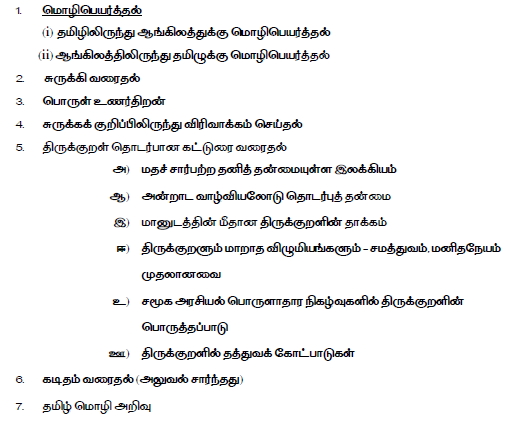 தாள் - 1
கட்டாயத் தமிழ் மொழித் தகுதித் தேர்விற்கான பாடத்திட்டம்
(விரித்துரைக்கும் வகை) – Group II
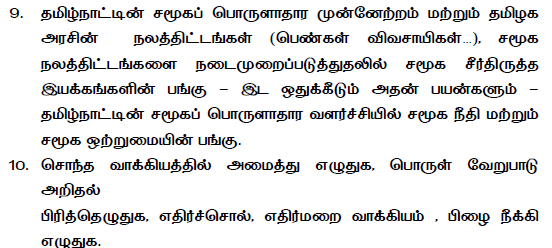 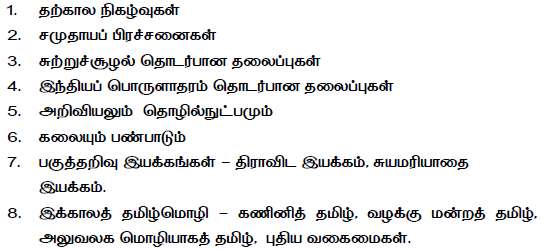 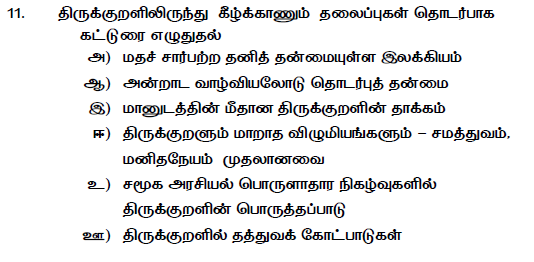 தாள் – 2  (Main Written Examination Descriptive Type)
பாடத்திட்டம்
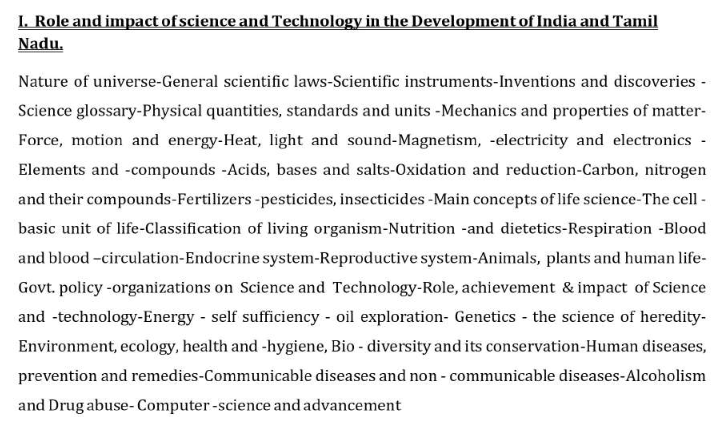 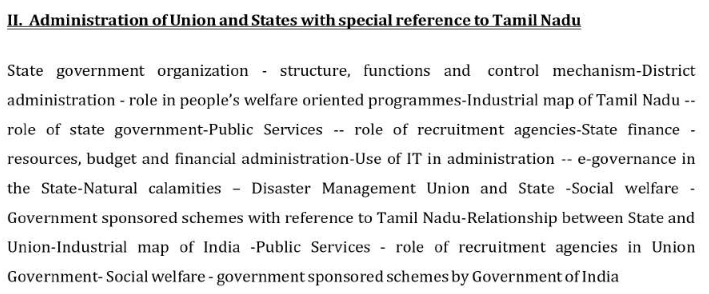 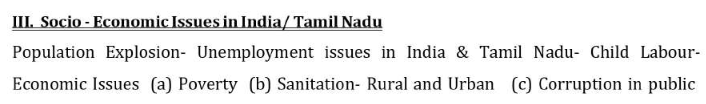 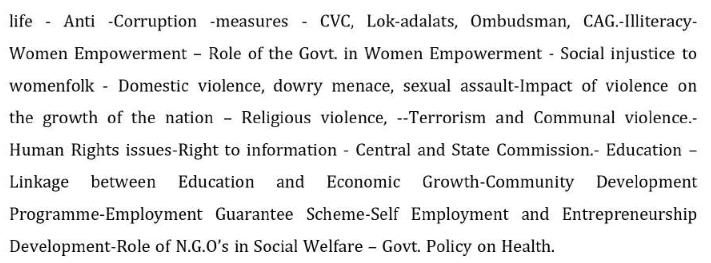 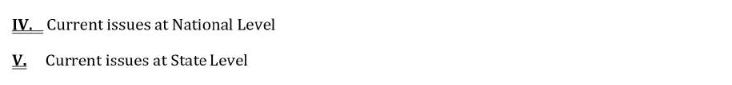